IDEMO U SREDNJU
UPISI
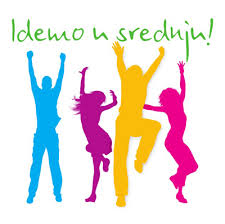 ELEMENTI I KRITERIJI ZA UPIS
Kandidat može prijaviti najviše 6 programa obrazovanja
Zajednički element čine prosjeci zaključnih ocjena (na dvije decimale) u posljednja 4 razreda – max broj bodova 20
Strukovne škole (3 god.) – 20 bodova + zaključne ocjene 7. i 8.raz. iz HJ, MAT, EJ – max broj bodova 50
4.godišnje strukovne i gimnazije – 20 bodova + 7. i 8.raz. HJ, MAT, EJ + 3 predmeta važnih za nastavak obrazovanja ( POV, GEO, KEM, BIO, FIZ, TEH) – max broj bodova 80
POSEBAN ELEMENT VREDNOVANJA
Kandidati sa zdravstvenim teškoćama + 1 bod (obavezno priložiti stručno mišljenje Službe za profesionalno usmjeravanje HZZ-a, medicinska dokumentacija – školski liječnik)
Kandidati koji žive u otežanim uvjetima obrazovanja uzrokovanim nepovoljnim ekonomskim, socijalnim te odgojnim čimbenicima + 1 bod  (dugotrajna nezaposlenost, priložiti potvrdu nadležnog područnog ureda HZZ-a o dugotrajnoj nezaposlenosti roditelja)
VREDNOVANJE USPJEHA KANDIDATA S TEŠKOĆAMA U RAZVOJU
Završio školu prema rješenju ureda državne uprave o primjerenom programu obrazovanja
Priložiti : rješenje Ureda i stručno mišljenje Službe za profesionalno usmjeravanje HZZ-a o sposobnostima i motivaciji učenika za 3 do 5 primjerena programa obrazovanja
ZDRAVSTVENA SPOSOBNOST
Potvrda nadležnog školskog liječnika o zdravstvenoj sposobnosti kandidata za propisani program ili liječnička svjedodžba medicine rada
STRUKOVNE KVALIFIKACIJE U TRAJANJU OD 3 GODINE
Zajednički i dodatni element vrednovanja
Zdravstvena sposobnost kandidata
Pri upisu nakon utvrđene ljestvice poretka kandidat je dužan dostaviti liječničku svjedodžbu medicine rada i sklopljen ugovor o naukovanju
www.minpo.hr popis licenciranih obrtnika ili pravnih osoba s brojem slobodnih mjesta za izvođenje praktične nastave i vježbi naukovanja po zanimanju, županiji i gradu
Ugovor o naukovanju sklapaju licencirani obrtnik i kandidat (roditelj ili skrbnik kandidata) a na uvid se donosi ovjerena preslika svjedodžbe završnoga razreda osnovnog obrazovanja i liječnička svjedodžba medicine rada ( u 4 primjerka)
PRIJAVE - KALENDAR
www.upisi.hr
Početak prijave kandidata 2.6.
Početak prijave obrazovnih programa 27.6
Završetak prijave obrazovnih programa koji zahtjevaju dodatne provjere 28..6
Provođenje dodatnih ispta i provjera te unos rezultata 29.6.-5.7.
Rok za dostavu dokumentacije redovitih učenika (stručno mišljenje i ostali dokumenti) 27.6.
Završetak prigovora na unesene podatke 5.7.
Brisanje s lista kandidata koji nisi zadovoljili preduvjete 6.7.
Zaključavanje odabira obrazovnih programa, početak ispisa prijavnica 6.7.
Krajnji rok za zaprimanje potpisanih prijavnica 8.7.
Objava konačnih ljestvica poretka 11.7.
Dostava dokumenata koju su uvijet za upis, dostava potpisanog obrasca o upisu u I.razred srednje škole (upisnice) u srednju školu u koju se učenik upisao 11. – 15.7.
Objava slobodnih mjesta za jesenski rok 18.7.
Kandidati s teškoćama u razvoju
Prijava u uredima državne uprave 28.5. – 12.6.
Upisna povjerenstva unose navedene odabire u sustav 28.5. – 17.6
Provođenje dodatnih provjera za učenike s teškoćama u razvoju i unos rezultata u sustav 18. – 19.6.
Zatvaranje mogućnosti unosa odabira kadidata 17.6.
Rangiranje kandidata 20.-25.6
Smanjenje upisnih kvota 25.6.
Natječaj za upis učenika
Objavljuje se najkasnije do 10.6. na mrežnim stranicama i oglasnim pločama srednje škole, kao i sve uvijete koje srednja škola propisuje 
Sadrži: popis programa obrazovanja i broj upisnih mjesta, rokove za upis, predmet posebno važan za upis, natjecanje iz znanja koje se vrednuje pri upisu, popis zdravstvenih zahtjeva za programe obrazovanja, popis potrebnih dokumenata, datume provođenja dodatnih ispita i provjera, popis stranih jezika koji se izvode u školi kao obvezni, ostale kriterije i uvijete upisa
VAŽNO!!!!
UČENICI KOJI NE DOSTAVE NAVEDENU DOKUMENTACIJU U PROPISANIM ROKOVIMA GUBE PRAVO UPISA OSTVARENOG U LJETNOM UPISNOM ROKU TE SE U JESENSKOM ROKU MOGU KANDIDIRATI ZA UPIS U PREOSTALA SLOBODNA UPISNA MJESTA
UČENIK SVOJ UPIS POTVRĐUJE VLASTORUČNIM POTPISOM I POTPISOM RODITELJA NA OBRASCU/UPISNICI DOSTUPNOM NA MREŽNOJ STRANICI www.upisi.hr KOJU JE DUŽAN DOSTAVITI U SREDNJU ŠKOLU U NAVEDENIM ROKOVIMA
Prva prijava na www.upisi.hr
Elektronički identitet iz sustava AAI@EduHr dodjeljuje administrator imenika kao i lozinku
Učenik koji se prvi puta prijavljuje na mrežnoj stranici www.upisi.hr sa svojim el.identitetom treba unijeti broj svog mobilnog telefona na koji želi SMS-om primiti PIN (osobni identifikacijski broj)
Kandidati su dužni provjeriti osobne podatke, ocjene iz osnovne škole, i sve ostale upisane podatke koji se nalaze u sustavu u skladu s rokovima navedenim u kalendaru....u slučaju netočnosti podataka obavijestiti razrednika
Prijava obrazovnih programa
Obrazovne programe/srednje škole moguće je pretraživati prema zadanim kriterijima pretrage
Za svaki obrazovni program moguće je pregledati detaljne informacije koje sadrže  opis programa, strukturu bodovanja, popis preduvijeta i ostale važne informacije
Obrazovni programi koji se žele upisati dodaju se na LISTU PRIORITETA koja se može mijenjati do roka navedenog u kalendaru
LISTU PRIORITETA treba pažljivo pripremiti tako da se na vrh liste postavi obrazovni program koji se najviše želi upisati, a zatim i ostali, željenim redoslijedom
Važno je da kandidati provjere  jesu li im svi obrazovni programi na listi prioriteta poredani prema njihovim željama i mogućnostima jer nakon zaključavanja odabira programa/škola nikakve izmjene nisu moguće
Prilikom prijave pojedinog obrazovnog programa potrebno je odabrati prvi i drugi strani jezik i izborne predmete između ponuđenih koji se u srednjoj školi predaju
Praćenje i ljestvice
Od samog početka prijave obrazovnih programa bit će moguće pratiti bodovno stanje za svaki prijavljeni obrazovni program
Ako kandidat nije zadovoljio potrebne preduvijete za upis nekog od prijavljenih programa, navedeno će biti vidljivo na detaljnome prikazu bodovanja za prijavljeni program u svakome trenutku, takve programe kandidat može obrisati sa svoje liste
Ogledne ljestvice poretka su odraz trenutačnog bodovnog stanja i obnavljaju se svakih sat vremena
Konačne ljestvice se više ne mijenjaju
Potpisivanje prijavnica
Prijavnicu s konačnom listom prioriteta iz sustava ispisuje razrednik, učenik i roditelj/skrbnik zatim potpisuju prijavnicu čime potvrđuju listu prioriteta
Potpisivanje prijavnice s listom prioriteta ne jamči da će se kandidat i upisati na onaj izbor na kojemu je stekao pravo upisa u trenutku zaključavanja odabira odnosno ispisivanja prijavnice već predstavlja njegovu konačnu odluku o poretku prijavljenih programa
Trenutkom objave konačnih ljestvica poretka kandidati stjeću pravo upisa u obrazovni program najvišeg prioriteta u kojemu se nalaze u sklopu upisne kvote
Učenik svoj upis potvrđuje vlastoručnim potpisom i potpisom roditelja/skrbnika na obrascu/upisnici dostupnom na mrežnoj stranici www.upisi.hr koji je dužan dostaviti u srednju školu do roka navedenog u kalendaru
KANDIDATI KOJI U ŠKOLU NE DOSTAVE UPISNICU, AKO JE TO POTREBNO POTVRDU LIJEČNIKA ŠKOLSKE MEDICINE, SVJEDODŽBU MEDICINE RADA I/ILI UGOVOR O NAUKOVANJU GUBE PRAVO NA UPIS I UPUĆUJU SE NA SLJEDEĆI UPISNI ROK
KONTAKTI
www.upisi.hr
Pomoć i podrška
Ako imaš dvojbi, pitanja ili problema vezanih uz rad sa sustavom, možeš kontaktirati CARNetovu Podršku obrazovnom sustavu (svaki radni dan od 8:00 do 20:00).Molimo te da kod svakog upita *OBAVEZNO* navedeš sljedeće podatke:- Ime i prezime- Korisničku oznaku- Kontakt telefon/mobitel- Detaljan opis problema uz sve informacije za koje smatraš da bi mogle pridonijeti bržem rješavanju tvog upita
 
E-pošta: helpdesk@skole.hr
Telefon: 01 6661 500